г. Новосибирск
МКДОУ д/с №348
Мальцев Данил
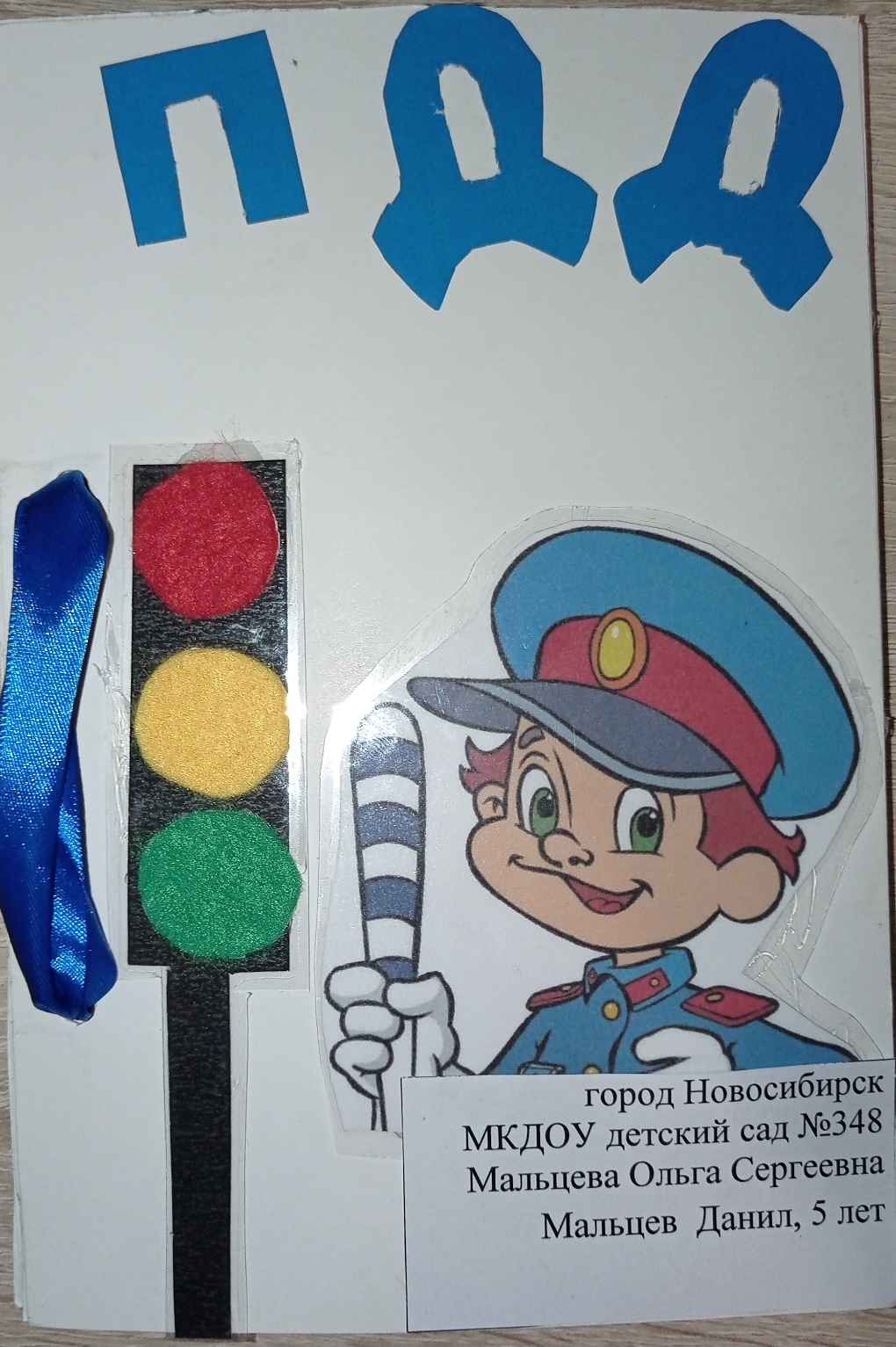 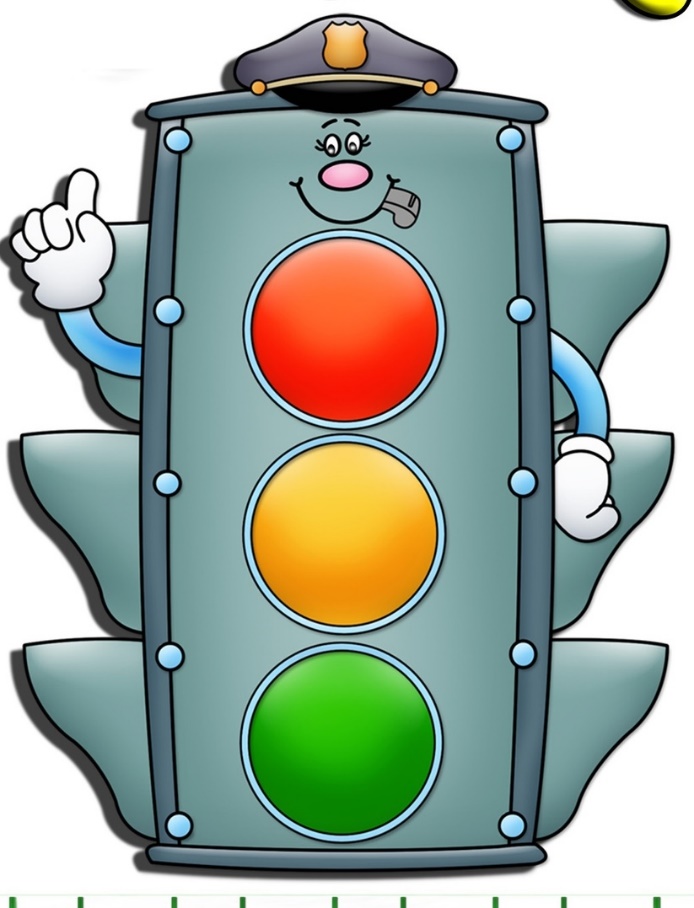 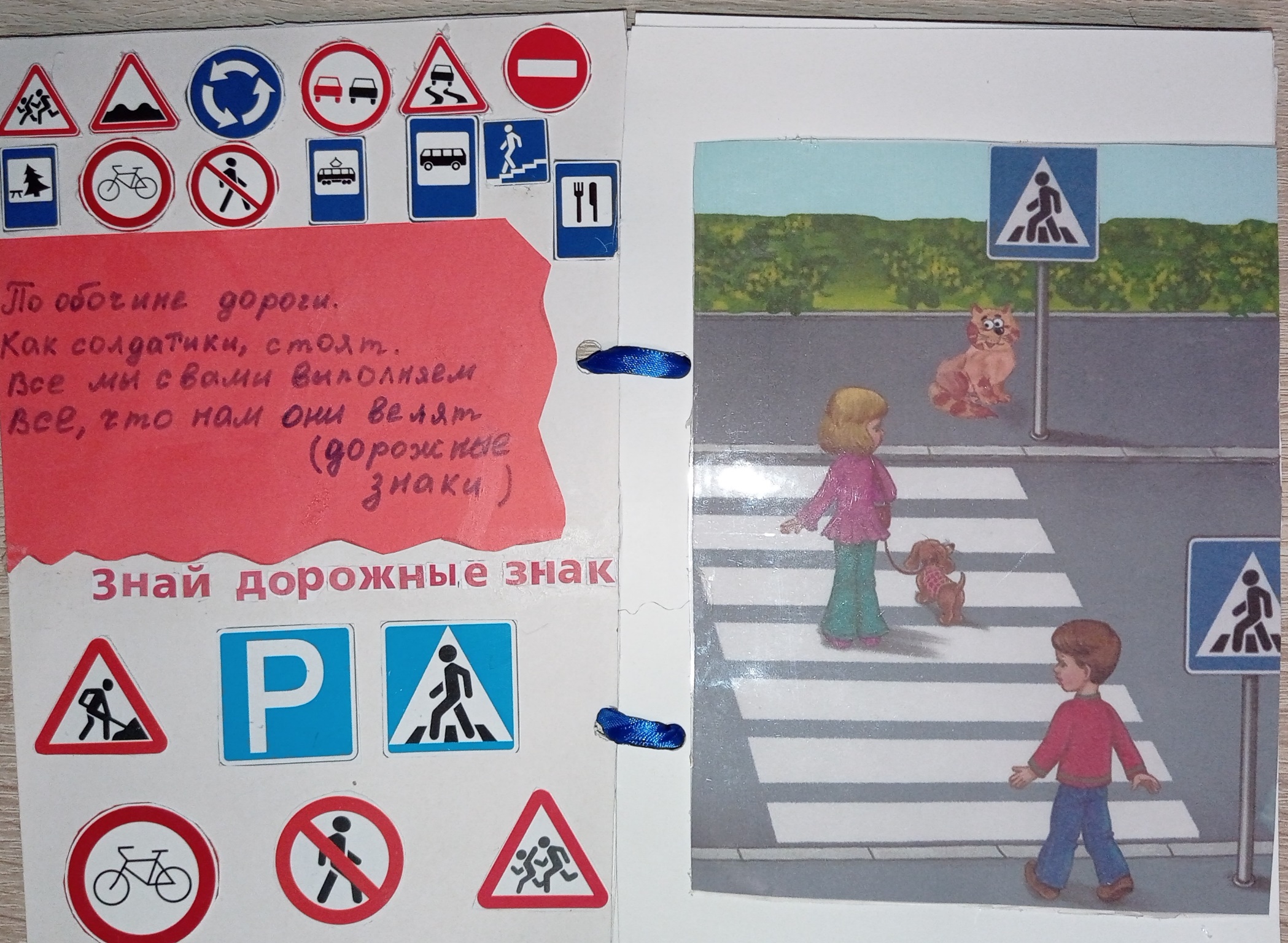 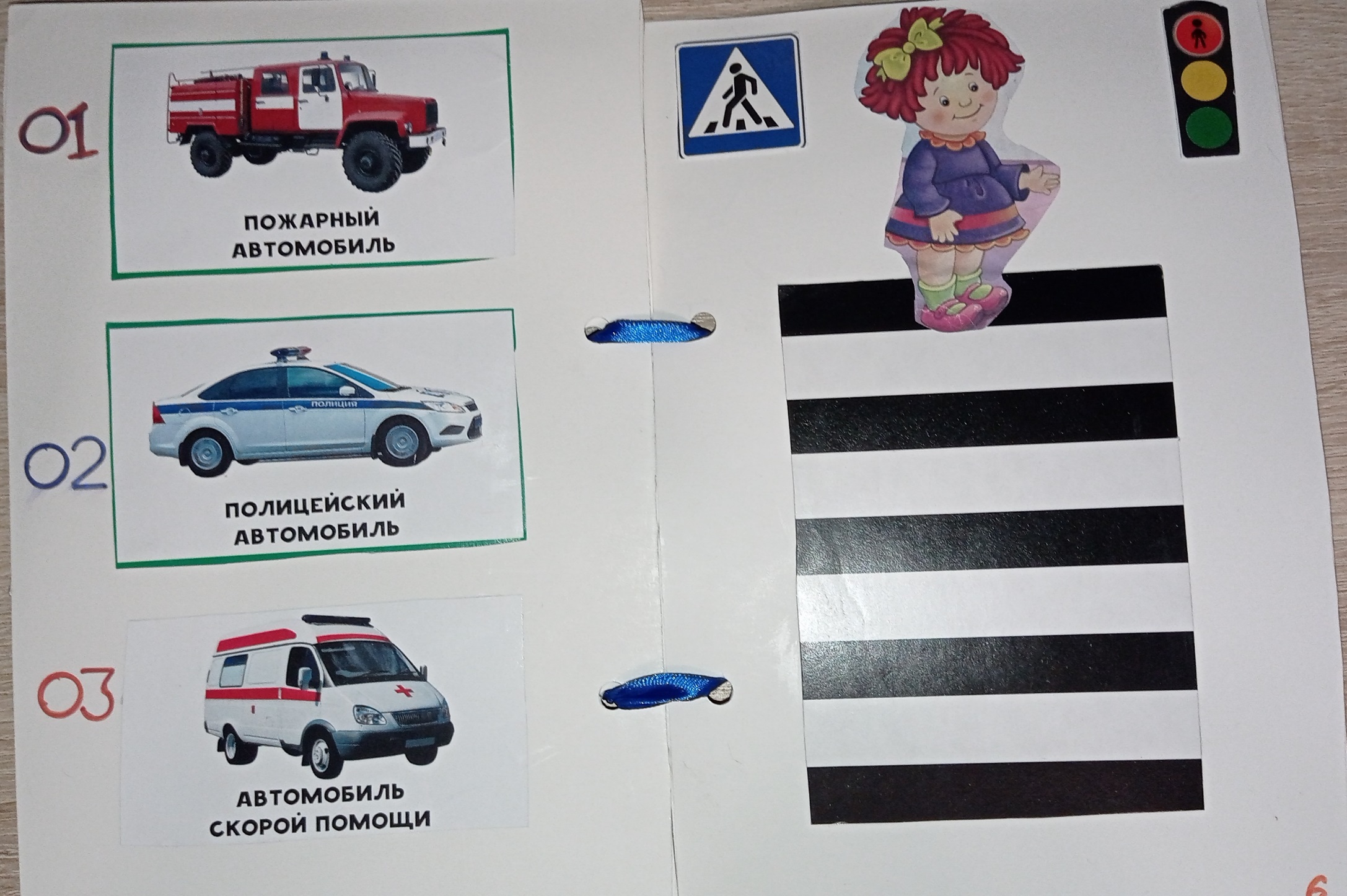 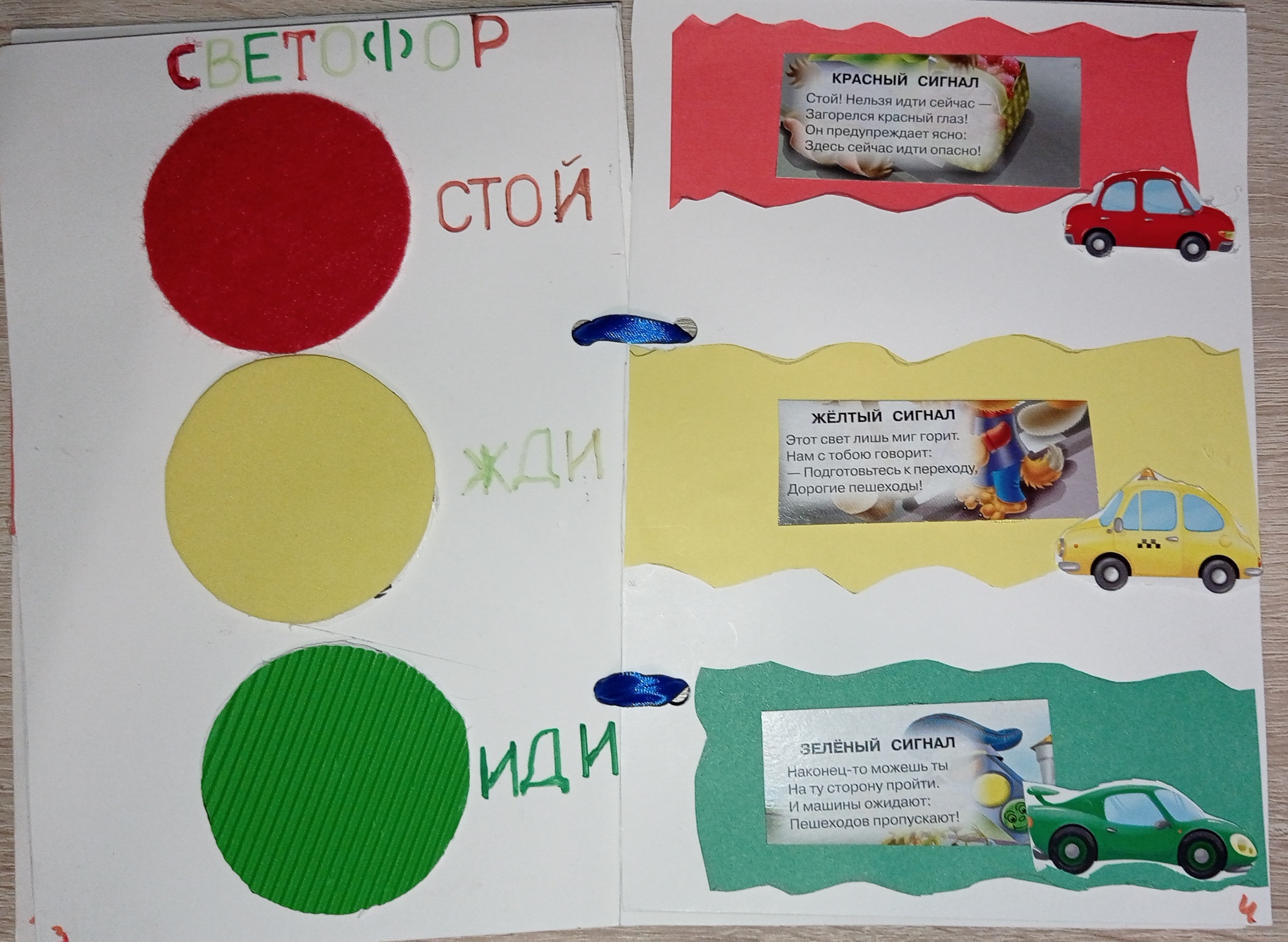 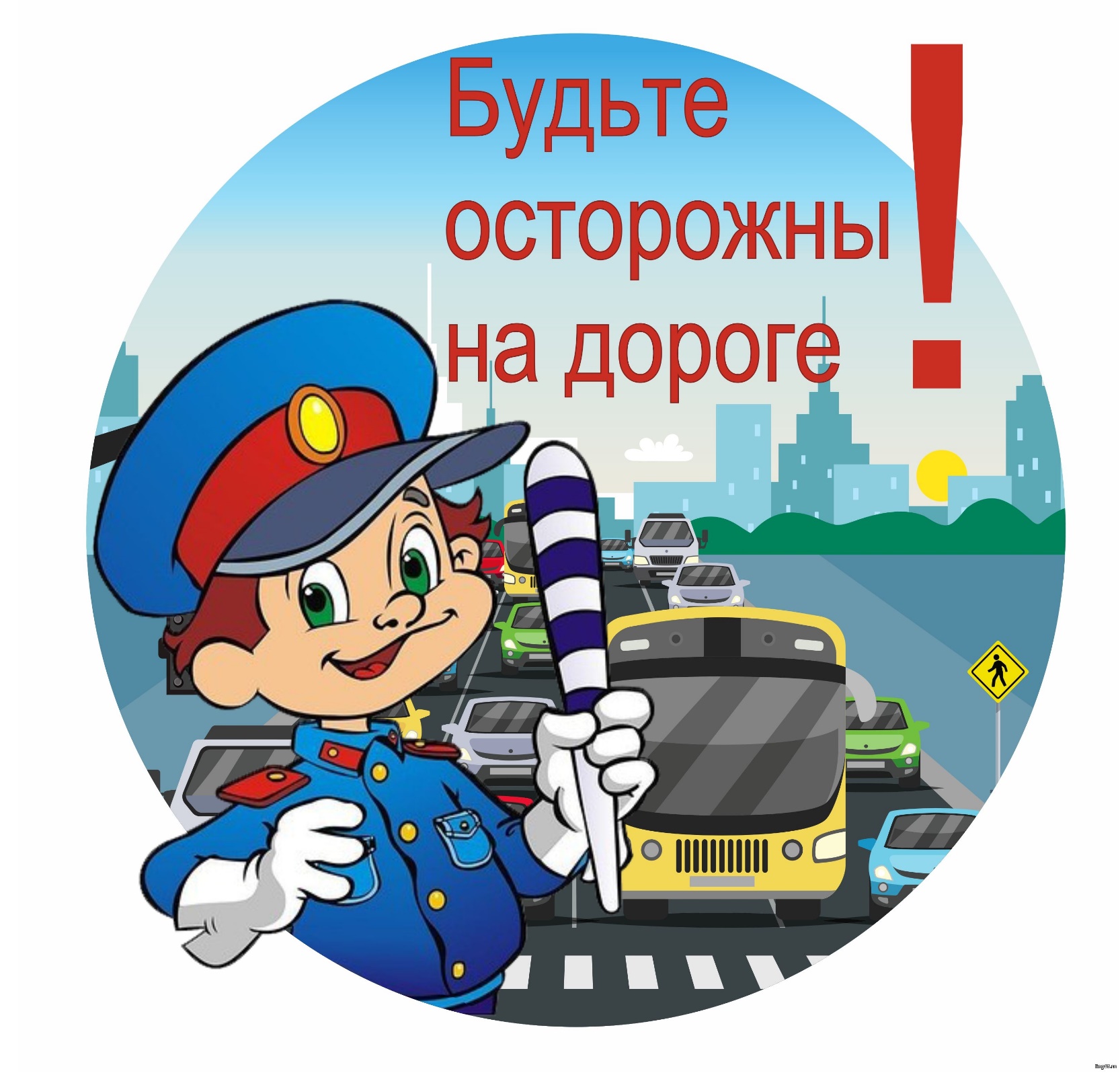